ECON 575FUNDAMENTALS OF ECONOMICSCHAPTER 5Rational Consumer ChoiceProf. Dr. Dilek TEMİZ DİNÇ
Rational choice theory begins with the assumption that consumers enter the marketplace with well-defined preferences. Taking prices as given, their task is to allocate their incomes to best serve these preferences. Two steps are required to carry out this task. 

Step 1 is to describe the various combinations of goods the consumer is able to buy. These combinations depend on both her income level and the prices of the goods.
Step 2 then is to select from among the feasible combinations the particular one that she prefers to all others. 

Analysis of step 2 requires some means of describing her preferences,
in particular, a summary of her ranking of the desirability of all feasible combinations. Formal development of these two elements of the theory will occupy our attention throughout this chapter. Because the first element—describing the set of possibilities—is much less abstract than the second, let us begin with it.
2
©2015 McGraw-Hill Education. All Rights Reserved.
THE OPPORTUNITY SET OR BUDGETCONSTRAINT
For simplicity, we start by considering a world with only two goods, shelter and food. A bundle of goods is the term used to describe a particular combination of shelter, measured in square yards per week, and food, measured in pounds per week. In Figure 3.1, one bundle (bundle A) might consist of 5 sq yd/wk of shelter and 7 lb/wk of food, while another (bundle B) consists of 3 sq yd/wk of shelter and 8 lb/wk of food. We use (5, 7) to denote bundle A and (3, 8) to denote bundle B. By convention, the first number of the pair in any bundle represents the good measured along the horizontal axis.
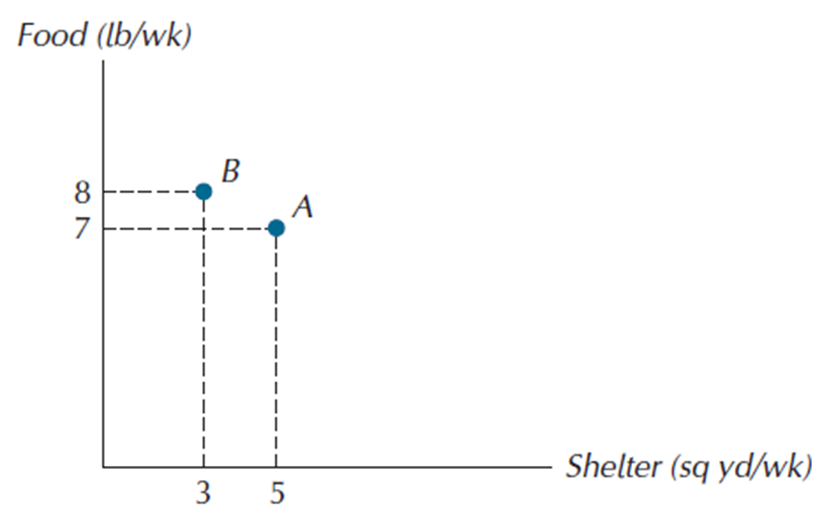 ©2015 McGraw-Hill Education. All Rights Reserved.
3
Figure 3.1: Two Bundles of Goods
A bundle is a specific
combination of goods. Bundle A has 5 units of shelter and 7 units of food. Bundle B has 3 units of shelter and 8 units of food.
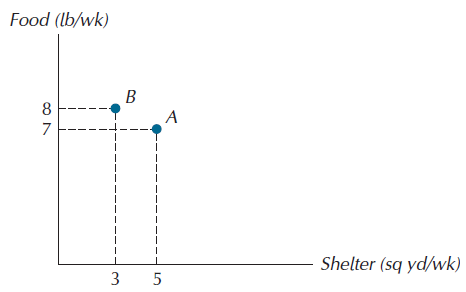 ©2015 McGraw-Hill Education. All Rights Reserved.
4
Note that the units on both axes are flows, which means amounts per unit of time—pounds per week, square yards per week. Consumption is always measured as a flow. It is important to keep track of the time dimension because without it there would be no way to evaluate whether a given quantity of consumption was large or small.
budget constraint:  the set of all bundles that exactly exhaust the
consumer’s income at given prices. Also called the budget line.
©2015 McGraw-Hill Education. All Rights Reserved.
5
Line B describes the set of all bundles the consumer can purchase for given values of income and prices. Its slope is the negative of the price of shelter divided by the price of food. In absolute value, this slope is the opportunity cost of an additional unit of shelter—the number of units of food that must be sacrificed in order to
purchase one additional unit of shelter at market prices.
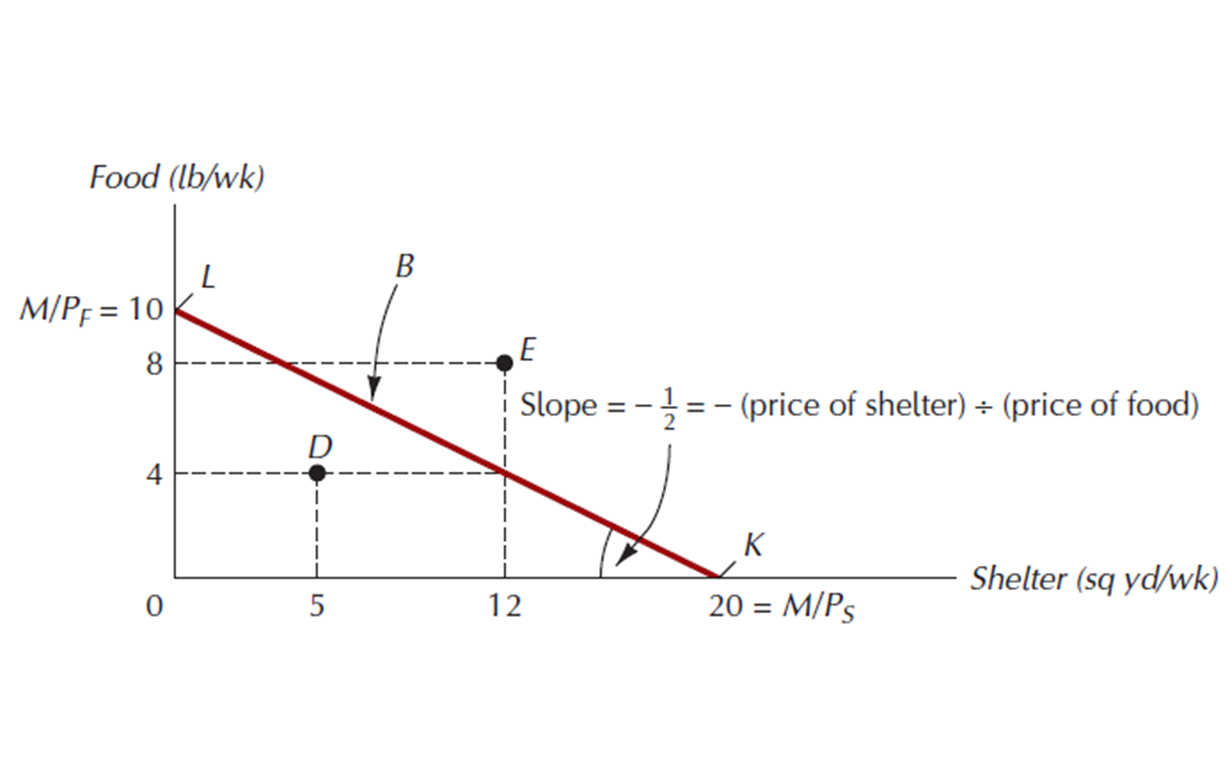 ©2015 McGraw-Hill Education. All Rights Reserved.
6
Figure 3.2: The Budget Constraint,or Budget Line
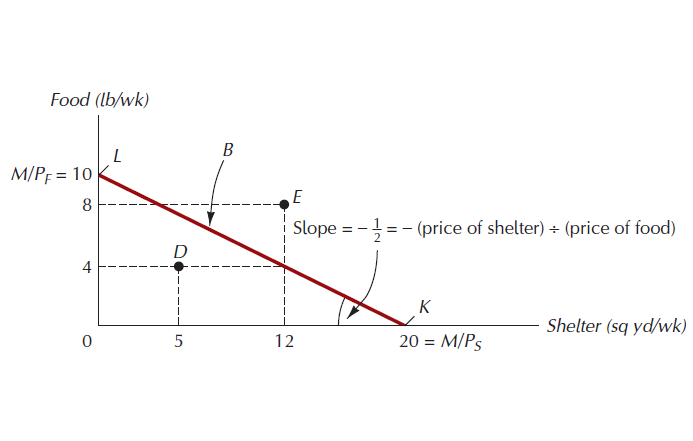 ©2015 McGraw-Hill Education. All Rights Reserved.
7
Affordable vs. Unaffordable
Affordable set, or feasible set: bundles on or below the budget constraint; bundles for which the required expenditure at given prices is less than or equal to the income available.

Unaffordable set, or unfeasible set: bundles that lie outside the budget constraint.
©2015 McGraw-Hill Education. All Rights Reserved.
8
The Budget Constraint
Assume only two goods available: X and Y
Consumers take as given:
Price of X:	PX
Price of Y:	PY
Income:	I
Total expenditure on basket: 	PX . X + PY . Y
The Basket is affordable if total expenditure does not exceed total income:
			 PX . X + PY . Y    I
9
The Budget Constraint
Definition: The Budget Constraint defines the set of baskets that the consumer may purchase given the income available. 
			 PX . X + PY . Y    I
10
The Budget Constraint
Other Definitions:
The Budget Set is the set of baskets that are affordable to the consumer
The Budget Line is the set of baskets that are just affordable:
			 PX . X + PY . Y  =  I

			=>  Y =  I  — PX  . X
				    PY     PY
11
Example:
Suppose		I = € 10	PX = € 1	PY = € 2

Budget line:		1. X + 2 . Y = 10

			or: Y =  10  — 1 . X
				    2	    2
12
Y
A
•
I/PY= 5
B
•
X
I/PX = 10
13
Y
A
•
I/PY= 5
B
•
X
I/PX = 10
14
Y
Budget line = BL1
A
•
I/PY= 5
B
•
X
I/PX = 10
15
Y
Budget line = BL1
A
•
I/PY= 5
-PX/PY = -1/2
B
•
X
I/PX = 10
16
Point A: one only consumes y
Point B: one only consumes x.  
Point D: consumes a mixture
Point C: consumes a mixture while not spending the entire budget
Point E: unobtainable unless prices or income change
Y
Budget line = BL1
A
•
I/PY= 5
-PX/PY = -1/2
•
C
B
•
X
I/PX = 10
17
Budget Line  F + 2C = $80
A
B
10
D
20
E
G
Budget Constraints
Clothing
(units
per week)
Pc = $2      Pf = $1        I = $80
(I/PC) = 40
30
20
10
Food
(units per week)
0
20
40
60
80 = (I/PF)
Shifts in the Budget Constraint
The budget line will change if any of its components change:

Income (shift of the budget line)
Prices of x and/or y (rotation of the budget line)
19
Budget Shifts Due to Price and Income Changes
If the price of ONLY one good changes…
The slope of the budget constraint changes.

If the price of both goods change by the same proportion…
The budget constraint shifts parallel to the original one.

If income changes ….
The budget constraint shifts parallel to the original one.
©2015 McGraw-Hill Education. All Rights Reserved.
20
Figure 3.3: The Effect of a Risein the Price of Shelter
When shelter goes up in
price, the vertical intercept of the budget constraint remains the same. The original budget constraint rotates inward about this Shelter (sq yd/wk) intercept.
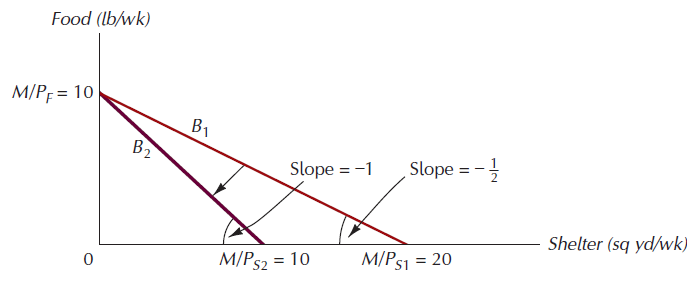 ©2015 McGraw-Hill Education. All Rights Reserved.
21
An increase in PF
to $2.00 changes
the slope of the
budget line and
rotates it inward
 pivoting from the 
other good’s intercept.
A decrease in the
price of food to
$.50 changes
the slope of the
budget line and
rotates it outward.
L3
L1
L2
(PF = 1)
(PF = 1/2)
(PF = 2)
Budget Constraints: Changes in Income and Prices
Clothing
(units
per week)
40
Food
(units per week)
40
80
120
160
Slide 22
Figure 3.4: The Effect of Cutting Income by Half
Both horizontal and vertical
intercepts fall by half. The
new budget constraint has
the same slope as the old but
is closer to the origin.
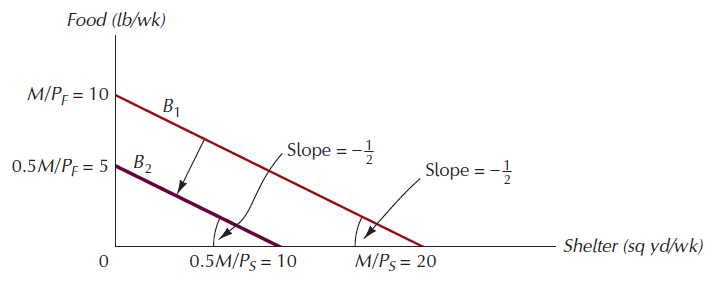 ©2015 McGraw-Hill Education. All Rights Reserved.
23
An increase in
income shifts
the budget line
outward (holding 
prices constant)
A decrease in
income shifts
the budget line
inward
L3
L2
L1
(I =
$40)
(I = $160)
(I = $80)
Budget Constraints: Changes in Income and Prices
Clothing
(units
per week)
80
60
40
20
Food
(units per week)
0
40
80
120
160
Slide 24
Suppose	            I = € 10  	PX = € 1	PY = € 2
Budget line:		1. X + 2 . Y = 10
Change in Income: Shift of the Budget Line
Suppose		I = € 12	PX = € 1	PY = € 2
	=>	    Budget line:		X + 2Y = 12

If the income rises, the budget set expands, and both intercepts shift out
Since prices have not changed, the slope of the budget line does not change
25
Example: Shift of a budget line
Y
I = € 12
PX = € 1
PY = € 2

Y = 6 - X/2   …. BL2
5
BL1
10
X
26
Example: Shift of a budget line
Y
I = € 12
PX = € 1
PY = € 2

Y = 6 - X/2   …. BL2
6
5
BL2
BL1
10
12
X
27
Suppose	            I = € 10  	PX = € 1	PY = € 2
Budget line:		1. X + 2 . Y = 10
Change in Price: Rotation of the Budget Line
Suppose		I = € 10	PX = € 1	PY = € 3
	=>	    Budget line:		X + 3Y = 10

If the price of Y rises, the budget line gets flatter, and the vertical intercept shifts in
Since neither income nor the price of X have changed, the horizontal intercept does not change
28
Example: Rotation of a budget line
Y
I = € 10
PX = € 1
PY = € 3

Y = 3.33 - X/3 …. BL2
BL1
5
10
29
X
Example: Rotation of a budget line
Y
I = € 10
PX = € 1
PY = € 3

Y = 3.33 - X/3 …. BL2
BL1
5
3.33
BL2
10
30
X
Price Changes: If the two goods increase in price, but the ratio of the two prices is unchanged, the slope will not change. However, the budget line will shift inward to a point parallel to the original budget line.
Price Changes: If the two goods decrease in price, but the ratio of the two prices is unchanged, the slope will not change. However, the budget line will shift outward to a point parallel to the original budget line.
©2015 McGraw-Hill Education. All Rights Reserved.
31
Consumer Choice
Consumers choose a combination of goods that maximizes their satisfaction, given the limited budget available to them.
The maximizing market basket must satisfy two conditions:
	1) 	It must be located on the budget line.
	2) 	It must give the consumer the most 		preferred combination of goods and 	services.
Preferences
Consumers have preferences that they can use to compare different goods bundles
The preferences may be over goods bundles consumed by oneself or over goods bundles consumed by someone else
For example, a parent may have preferences over various bundles of food and clothing bought by the parent but consumed by a child
Preference Ordering
Preference ordering: a ranking of all possible consumption bundles in order of preference.
Differ widely among consumers
Four simple properties of preference ordering
©2015 McGraw-Hill Education. All Rights Reserved.
34
Properties of Preference Orderings
Completeness:  the consumer is able to rank all possible combinations of goods and services.
More-Is-Better: other things equal, more of a good is preferred to less.
Transitivity: for any three bundles A, B, and C, if he prefers A to B and prefers B to C, then he always prefers A to C.
Convexity: mixtures of goods are preferable to extremes.
©2015 McGraw-Hill Education. All Rights Reserved.
35
Consumer Preferences
Consumer preferences can be represented graphically using indifference curves
Indifference curves represent all combinations of market baskets that the person is indifferent to
A person will be equally satisfied with either choice
©2005 Pearson Education, Inc.
Chapter 3
36
Indifference Curves
Indifference curve: a set of bundles among which the consumer is indifferent.

Indifference map: a representative sample of the set of a consumer’s indifference curves, used as a graphical summary of her preference ordering.
©2015 McGraw-Hill Education. All Rights Reserved.
37
Properties of Indifference Curves
Indifference curves …

Are Ubiquitous. 
Any bundle has an indifference curve passing through it. 

Are Downward-sloping. 
This comes from the “more-is-better” assumption.

Cannot cross.

Become less steep as we move downward and to the right along them. 
This property is implied by the convexity property of preferences.
©2015 McGraw-Hill Education. All Rights Reserved.
38
An Indifference Curve
An indifference curve is a set of consumption bundles that the consumer prefers equally
K is inferior and L is superior to the bundles on the indifference curve
Origin
Figure 3.10: Part of an Indifference Map
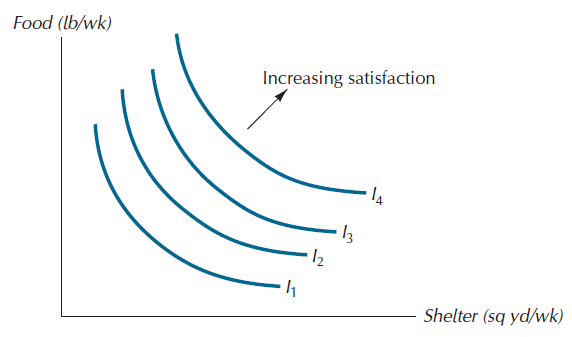 ©2015 McGraw-Hill Education. All Rights Reserved.
40
Properties of Indifference Maps
Bundles on indifference curves farther from the origin are preferred to those on indifference curves closer to the origin.
There is an indifference curve through every possible bundle.
Indifference curves cannot cross.
Indifference curves slope downward.
Impossible Indifference Curves
Lisa is indifferent between e and a, and also between e and b…
so by transitivity she should also be indifferent between a and b…
but this is impossible, since b must be preferred to a given it has more of both goods.
itos per semester
r
, Bur
B
e
b
1
I
a
0
I
Z
, Pizzas per semester
Impossible Indifference Curves
Lisa is indifferent between b and a since both points are in the same indifference curve…
But this contradicts the “more is better” assumption.  Can you tell why?
Yes, b has more of both and hence it should be preferred over a.
itos per semester
b
r
, Bur
B
a
I
Z
, Pizzas per semester
Impossible Indifference Curves
Substitution Between Goods
Economic decisions involve trade-offs
Indifference curves provide information on the amount of one good that the consumer is willing to give up to gain a unit of another good
4-45
Rates of Substitution
Consider moving along an indifference curve, from one bundle to another
This is the same as taking away units of one good and compensating the consumer for the loss by adding units of another good
Slope of the indifference curve shows how much of the second good is needed to make up for a loss of the first good
4-46
Marginal rate of substitution (MRS):
Marginal rate of substitution (MRS): the rate at which the consumer is willing to exchange the good measured along the vertical axis for the good measured along the horizontal axis.
Equal to the absolute value of the slope of the indifference curve.
©2015 McGraw-Hill Education. All Rights Reserved.
47
Rates of Substitution
Look at the move from bundle A to C
Consumer loses 1 soup (S = -1); gains 2 bread (B = +2)
A and C are equally desirable
Slope of indifference curve = B/S = -2
Consumer is willing to substitute for soup with bread at 2 ounces per pint
4-48
Marginal Rate of Substitution
The marginal rate of substitution for X with Y, MRSXY, is the rate at which a consumer must adjust Y to maintain the same level of well-being when X changes by a tiny amount, from a given starting point



Tells us how much Y a consumer needs to compensate for losing a little bit of X, per unit of X
Tells us the maximum amount of Y a consumer would be willing to pay per additional unit of X
That is, MRSXY is the consumer’s willingness to pay Y for a unit of X
4-49
A
Clothing
16
14
-6
12
B
10
1
-4
8
D
1
6
E
-2
G
4
1
-1
1
2
Food
1
2
3
4
5
Diminishing Marginal Rate of Substitution
MRS = 6
MRS = 2
©2005 Pearson Education, Inc.
Chapter 3
50
Diminishing Marginal Rate of Substitution
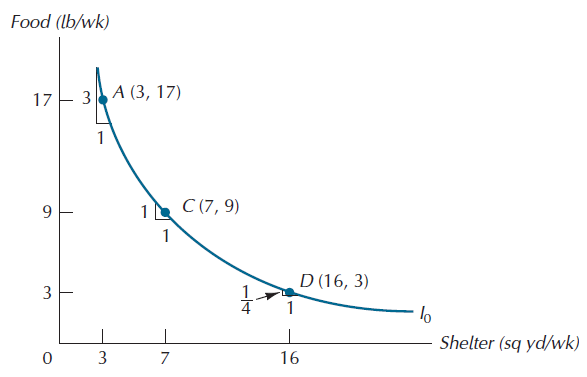 ©2015 McGraw-Hill Education. All Rights Reserved.
51
Marginal Rate of Substitution
Indifference curves are convex 
As more of one good is consumed, a consumer would prefer to give up fewer units of a second good to get additional units of the first one
Consumers generally prefer a balanced market basket
©2005 Pearson Education, Inc.
Chapter 3
52
Marginal Rate of Substitution
The MRS decreases as we move down the indifference curve
Along an indifference curve there is a diminishing marginal rate of substitution.
The MRS went from 6 to 4 to 1
©2005 Pearson Education, Inc.
Chapter 3
53
Marginal Rate of Substitution
Indifference curves with different shapes imply a different willingness to substitute
Two polar cases are of interest
Perfect substitutes
Perfect complements
©2005 Pearson Education, Inc.
Chapter 3
54
Marginal Rate of Substitution
Perfect Substitutes 
Two goods are perfect substitutes when the marginal rate of substitution of one good for the other is constant
Example: a person might consider apple juice and orange juice perfect substitutes
They would always trade 1 glass of OJ for 1 glass of Apple Juice
©2005 Pearson Education, Inc.
Chapter 3
55
Apple 
Juice
(glasses)
4
3
2
1
Orange Juice
(glasses)
0
1
2
3
4
Consumer Preferences
Perfect
Substitutes
©2005 Pearson Education, Inc.
Chapter 3
56
Consumer Preferences
Perfect Complements
Two goods are perfect complements when the indifference curves for the goods are shaped as right angles
Example: If you have 1 left shoe and 1 right shoe, you are indifferent between having more left shoes only
Must have one right for one left
©2005 Pearson Education, Inc.
Chapter 3
57
Left
Shoes
4
3
2
1
0
1
2
3
4
Right Shoes
Consumer Preferences
Perfect
Complements
©2005 Pearson Education, Inc.
Chapter 3
58
Perfect complements
Example:  Left shoes, right shoes
{7 left shoes, 5 right shoes}
is just as good as 
{5 left shoes, 5 right shoes}
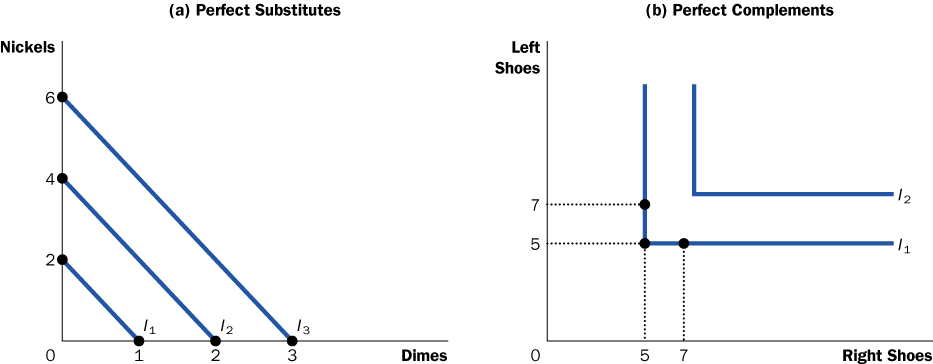 59
Consumer Preferences
We have assumed all our commodities are “goods”
There are commodities we don’t want more of - bads
Things for which less is preferred to more
Example
Air pollution
©2005 Pearson Education, Inc.
Chapter 3
60
The Best Feasible Bundle
Consumer’s Goal: to choose the best affordable bundle.
The same as reaching the highest indifference curve she can, given her budget constraint.

For convex indifference curves..
the best bundle will always lie at the point of tangency.
©2015 McGraw-Hill Education. All Rights Reserved.
61
Figure 3.15: The Best Affordable Bundle
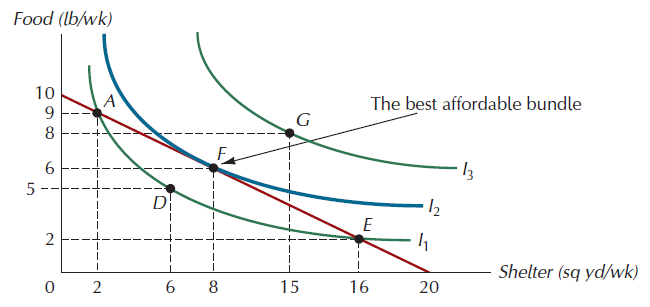 ©2015 McGraw-Hill Education. All Rights Reserved.
62
Utility
Recall that under the completeness and transitivity assumptions, the ranking principle is true: 
the consumer can rank all bundles according to her preference
Therefore, the consumer can assign a number to each bundle such that the numbers assigned to the bundles represent the consumer’s preferences
The number assigned to a bundle is called its utility
Utility functions
If the utility numbers assigned by a consumer to the various consumption bundles can be represented by a mathematical formula, that formula is called a utility function
Example:  
Consider two goods, food and clothing and let the quantities consumed be F and C. 
Then, the formula U(F,C) = F  C can be used to assign a number to any bundle. (For example, if F = 11 and C = 3, then U = 33.) 
And if the assigned numbers agree with the consumer’s preference ranking, then the formula is a utility function.
CONSUMER PREFERENCES
Utility and Utility Functions
●	utility    Numerical score representing the satisfaction that a consumer gets from a given market basket.
●	utility function    Formula that assigns a level of utility to individual market baskets.
Utility Functions and Indifference Curves
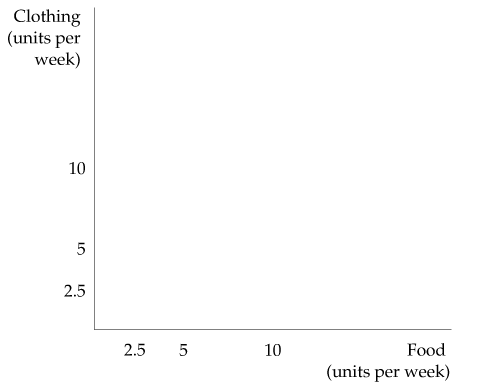 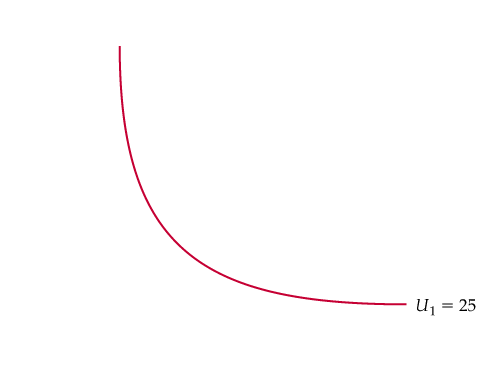 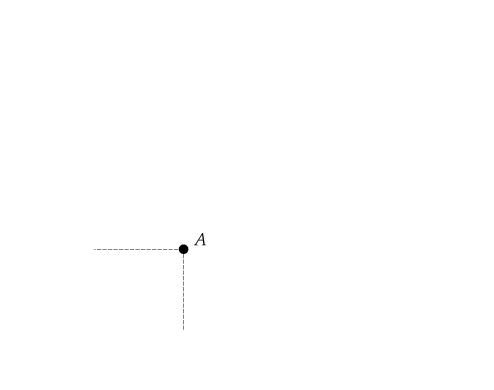 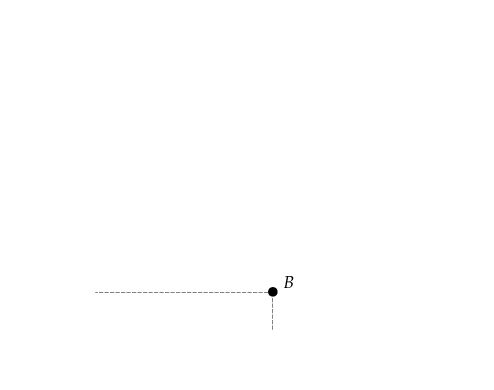 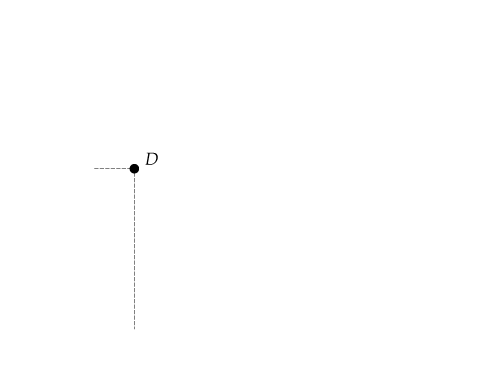 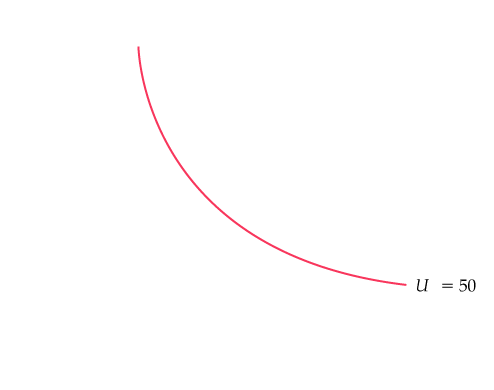 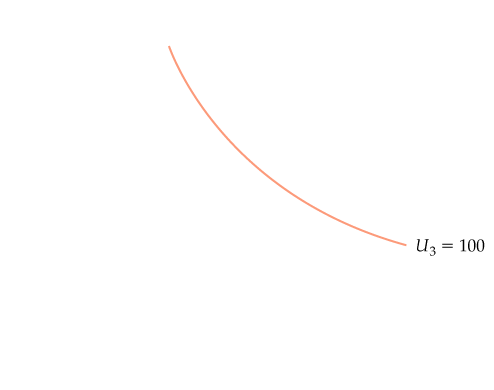 A utility function can be represented by a set of indifference curves, each with a numerical indicator.
This figure shows three indifference curves (with utility levels of 25, 50, and 100, respectively) associated with the utility function:
u(F,C) = FC
Indifference Curves for the Utility Function U = F  S
Marginal Utility
Marginal utility is the increase in a consumer’s utility resulting from the addition of a very small amount of some good, per unit of the good
4-67
MU and MRS
Consider changes in consumption, DX and DY, that leave utility unchanged
A small change in X, DX, causes utility to change by MUXDX
Small change in Y, DY, causes utility to change by MUYDY
If we stay on same indifference curve, then MUXDX + MUYDY = 0. Therefore,
4-68
Utility and  Marginal Utility
(a) Utility
350
Utility function,
U
(10,
Z
)
, Utils
U
250
DU = 20
230
As Lisa consumes more pizza, holding her consumption of burritos constant at 10, her total utility, U, increases…
and her marginal utility of pizza, MUZ, decreases (though it remains positive).

Marginal utility is the slope of the utility function as we hold the quantity of the other good constant.
DZ = 1
0
1
2
3
4
5
6
7
8
9
10
Z
, Pizzas per semester
(b) Marginal Utility
130
, Marginal utility of pizza
Z
MU
20
MU
Z
0
1
2
3
4
5
6
7
8
9
10
Z
, Pizzas per semester
Consumer Choice
Assumptions:
Consumers only choose non-negative quantities 
"Rational” choice:  The consumer chooses the basket that maximizes his satisfaction given the constraint that his budget imposes.
Consumer’s Problem:
	Max  U(X,Y)	subject to:	PX . X + PY . Y    I
	 X,Y
70
Consumer Choice
There are two types of equilibrium:
Interior Solution:
	Consumer chooses a positive quantity of both goods
Corner Solution: 
	Consumer chooses not to consume one of the goods.
71
Interior Solution
Graphical interpretation:
	The optimal consumption basket is at a point where the indifference curve is just tangent to the budget line.

			=>  MRSX,Y = PX 
					    PY
72
Interior Solution
Economic interpretation:
	The rate at which the consumer would be willing to exchange X for Y has to be the same as the rate at which they are exchanged in the marketplace

			=>  MRSX,Y = PX 
					    PY
73
Interior Solution
Y
BL
X
0
74
Interior Solution
Y
IC1
BL
X
0
75
Interior Solution
Y
IC3
IC1
BL
X
0
76
Interior Solution
Y
Optimal choice (interior solution) at point A
•
A
IC3
IC2
IC1
BL
X
0
77
Interior Solution
To find algebraically the quantities of X and Y in the optimal basket, we have to solve a system of two equations for two unknowns:	

1. 		MRSX,Y = PX 
				       PY

		2. 	PX . X + PY . Y  =  I
78
Example:
Suppose		U(X,Y) = XY
		  		I = € 1000
			PX = € 50
			PY = € 100

Which is the optimal choice for the consumer?
79
MRSX,Y = MUX =  Y
			  MUY     X

PX =  50	=   1
	PY     100     2

So X = 2Y
80
Budget line:	PX . X + PY . Y  =  I
			=>	50 X + 100 Y = 1000

Then:	 50 (2Y) + 100 Y = 1000
				       200 Y = 1000

				=> Y* = 5
				=> X* = 10
81
Example: Interior Consumer Optimum
Y
50X + 100Y = 1000
•
5
U* = XY = 50
X
0
10
82
Interior Solution
The tangency condition can also be written as:

		MUX  =  MUY
			  PX 	       PY

Interpretation: At the optimal basket, the marginal utility per euro spent on each commodity is the same.
“Each good gives equal bang for the buck”
Marginal reasoning to maximize
83
Example
Vincent “fingers” McGiny enjoys two things: skittles (s) and bubble gum (b).   His MUs=2b and MUb=3s.  A pack of skittles costs $2 while bubble gum costs $1.

If Fingers has $20, what should he to do maximize his utility?
84
Optimization Steps
PsS+PbB=I
	2S+B=20

2) MUs/MUb=Ps/Pb
	2B/3S=2/1
	2B=6S
	B=3S
85
Optimization Steps
2S+B=20
	2S+3S=20
	5S=20
	S=4

	B=3S
	B=3(4)=12
86
Optimization Steps
4) Fingers buys 12 bubble gum and 4 packs of skittles in order to maximize his utility.
 Optional Budget Check:
2S+B=20
2(4)+12=20
20=20
87
Corner Solution
Definition: A corner solution occurs when the optimal bundle contains none of one of the goods. 

The tangency condition may not hold at a corner solution.
88
Corner Solution
How do you know whether the optimal bundle is interior or at a corner?

Graph the indifference curves
Check to see whether tangency condition ever holds at positive quantities of X and Y
89
Example: Perfect Substitutes
Suppose		U(X,Y) = X + Y
		  		I = € 1000
			PX = € 50
			PY = € 100

Which is the optimal choice for the consumer?
90
MRSX,Y = MUX =  1
			  MUY     

PX =  50	=   1
	PY     100     2

So the tangency condition is not satisfied
91
Example: Corner Solution – Perfect Substitutes
Y
BL: 50X + 100Y = 1000
10
X
0
20
92
Example: Corner Solution – Perfect Substitutes
Y
BL
U = X+Y
10
X
0
20
93
Example: Corner Solution – Perfect Substitutes
Y
10
X
0
20
94
Example: Corner Solution – Perfect Substitutes
Y
10
A
•
X
0
20
95
Suppose	 now:		U(X,Y) = X + Y
		  			I = € 1000
				PX = € 100
				PY = € 50

Which is the optimal choice for the consumer?
96
Example: Corner Solution – Perfect Substitutes
Y
BL: 100X + 50Y = 1000
20
X
0
10
97
Example: Corner Solution – Perfect Substitutes
Y
BL
B
•
20
X
0
10
98
Example
Two goods available: Siamese Cats and Dachund Dogs:
I = $200
Pc = $100
Pd = $50
Utility is such that:
MUc=d
MUd=5+c
99
Optimization Steps
Pcc+Pdd=I
	100c+50d=200

2) MUc/MUd=Pc/Pd
	d/(5+c)=100/50
	50d=500+100c
	d=10+2c
100
Optimization Steps
100c+50d=200
	100c+50(10+2c)=200
	200c=-300
	c=-3/2, therefore c=0

	100(0)+50d=200
	d=4
101
Optimization Steps
4) Buying 4 dogs and no cats will maximize your utility:

Optional Budget Check:
100c+50d=200
100(0)+50(4)=200
200=200
102
Perfect Compliments
In the case of perfect compliments, utility is maximized when goods are consumed in a set ratio, which simplifies our calculations:

Example: Let U(X,Y) = min(X,Y).  Let I = $1000, Px = $50 and PY = $200.  What is the optimal consumption basket?

We know that to maximize utility x=y therefore:
50x+200y=1000
50x+200x=1000
4=x=y
103
U= min(X,Y).  
U= min(4,4) =4
Utility is maximized at 4 when x and y are equal to 4.

		Budget line: Y = $5 - X/4
104
Minimizing Expenditure
Thus far, we have considered utility maximization:
-Given one’s budget constraint, maximize utility (ie: buying the best lunch affordable)
Sometimes one wishes to achieve a level of utility for the least cost possible – cost minimization
-Given one’s required utility, what is the least one can spend? (ie: buying the cheapest lunch that will fill you up)
105
Duality
The mirror image of the original (primal) utility optimization problem is called the expenditure minimization problem. 
	Min PxX + PyY
         (X,Y) subject to: U(X,Y) = U*

     where: U* is a target level of utility.
106
Minimization Steps
1) Calculate the point of tangency (as per maximization)

2) Use the point of tangency and the UTILITY constraint to solve for the minimizing x and y

3) Calculate expenditure and conclude.
107
Minimization Example
Vincent “Hawaii” McGiny is a cheap mobster who enjoys the ham and pinapples on his Hawaiian pizzas.  Every dinner he aims to achieve a utility of 18 by eating a slice of pizza which gives him utility of U=ham*pineapple.  (MUh=p, MUp=h)

If a slice of ham costs 10 cents and a piece of pineapple costs 20 cents, minimize Hawaii's expenditure
108
Minimization Steps
1) MUh/MUp=Ph/Pp
	p/h=10/20
	20p=10h
	2p=h
109
Minimization Steps
2) U=hp
	18=2p(p)
	9=p2
	3=p

	U=hp
	18=h3
	6=h
110
Minimization Steps
3) I=Phh+PpP
	I=0.1(6)+0.2(3)
	I=1.20
Hawaii’s minimum expenditure for a slice of pizza is $1.20 if he wants a utility of 18.
Optional Check: 	U=ph
						18=3(6)
						18=18
111
Optimization Comparison
Utility Maximization
Expend. Minimization
Given prices and utility formulas
Given prices and utility formulas
Given EXPENDITURE
Given UTILITY
Solve tangency condition
Solve tangency condition
Substitute into budget constraint
Substitute into utility formula
Solve for UTILITY
Solve for EXPENDITURE
112